Presentatie Display
Semm Aarts mtd1a4
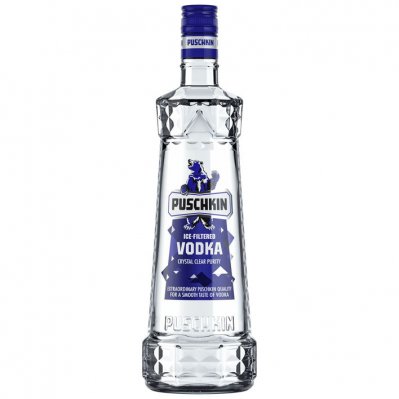 Inleiding
Onderzoek met een korte conclusie 
Schetsen
Spuugmodel
Werktekening 
Prototype
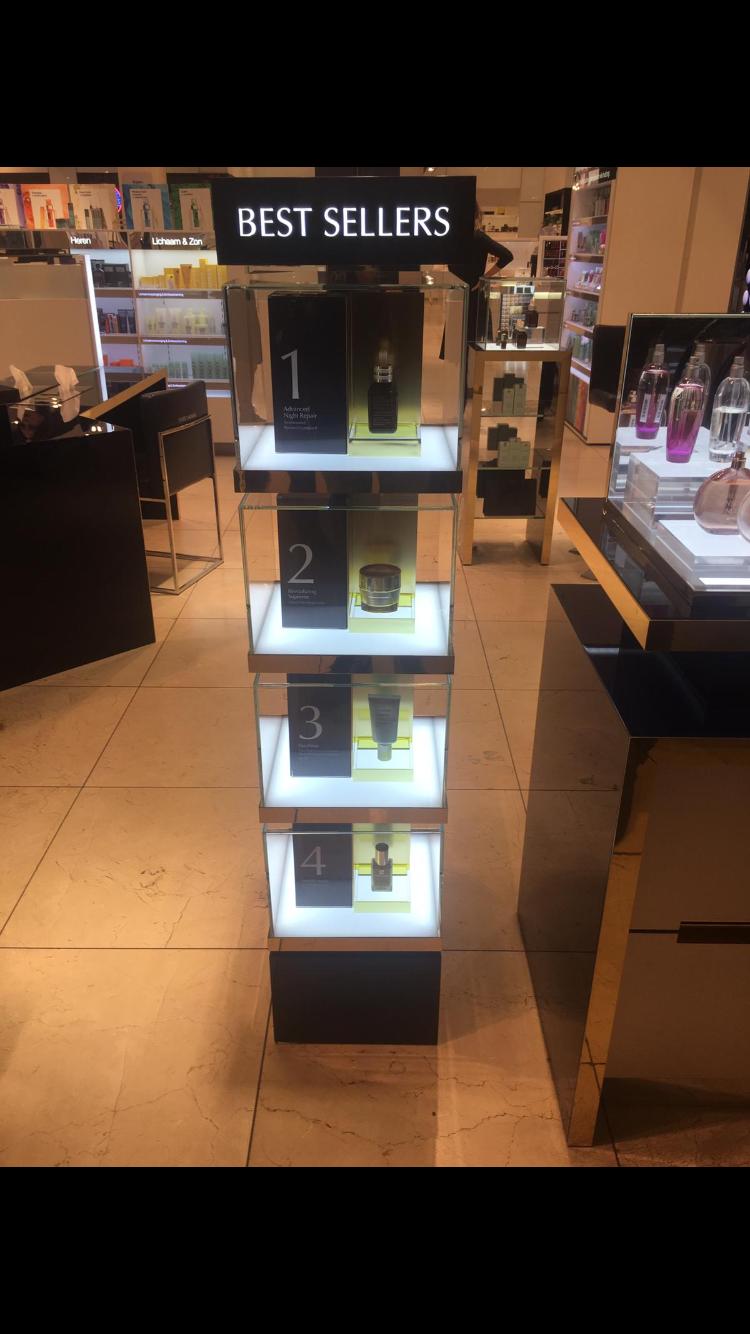 Onderzoek
Ik ben begonnen met kijken naar winkels die de drank verkopen en hoe zien daar de displays uit en had ik het idee gekregen om het in een soort luxe doos te stoppen en zo presenteren en daar ben ik mee begonnen.
Schetsen
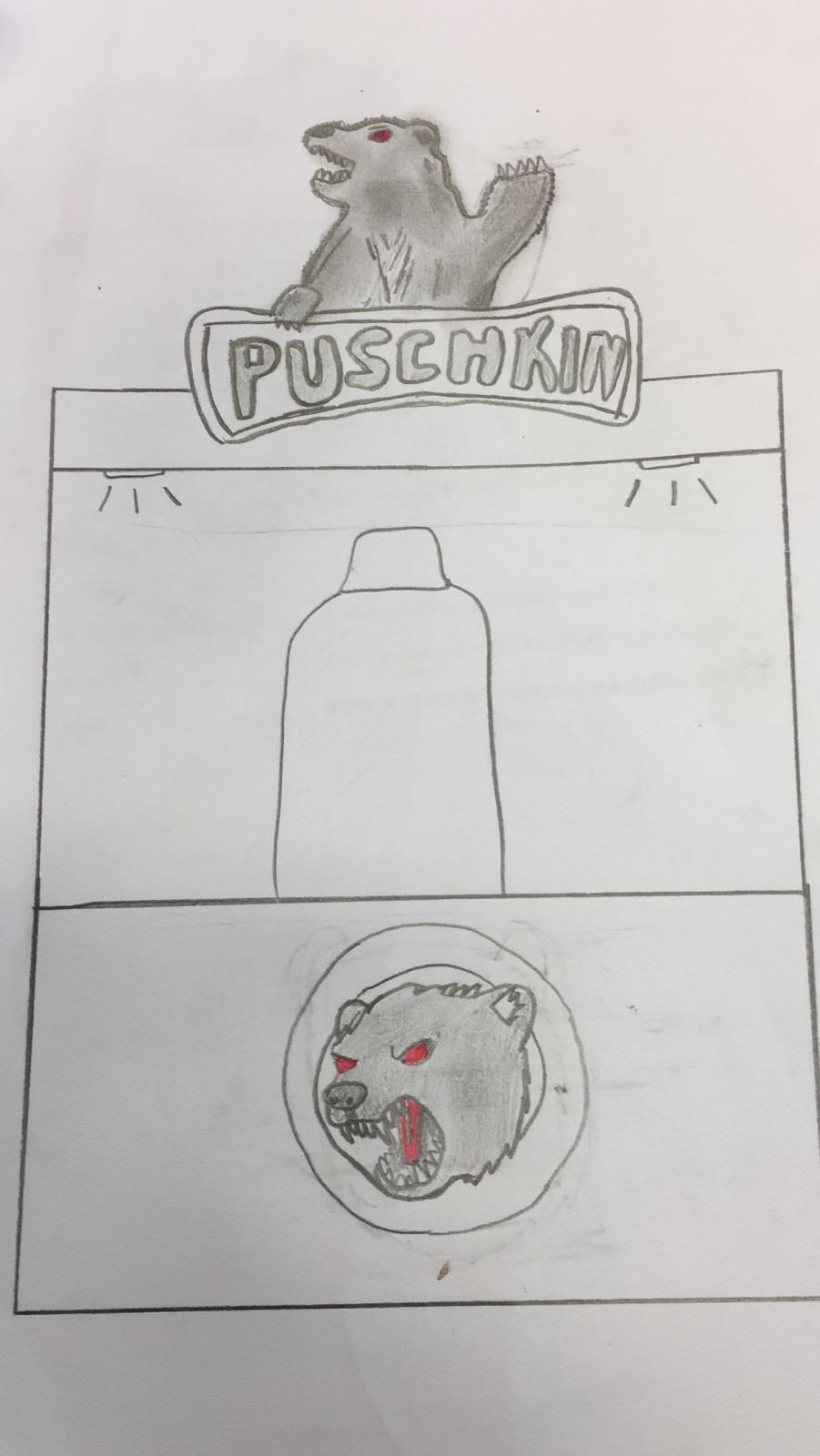 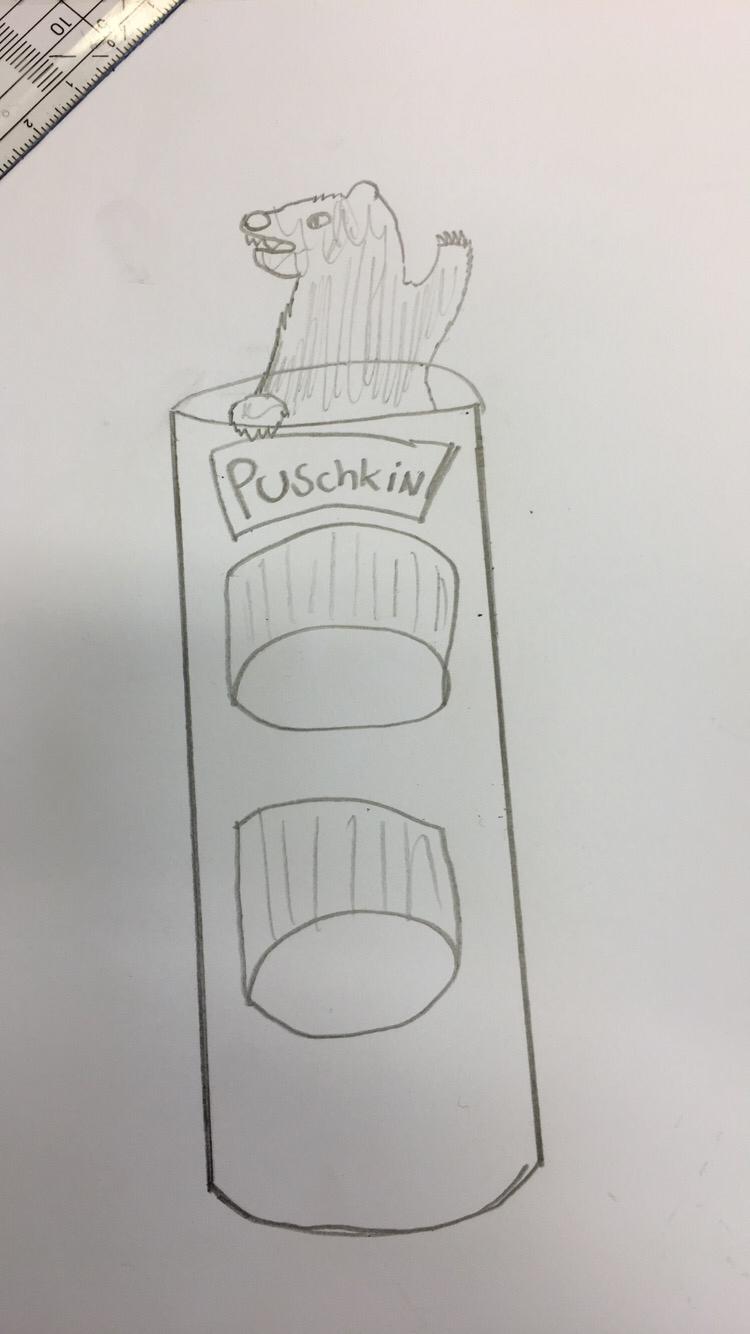 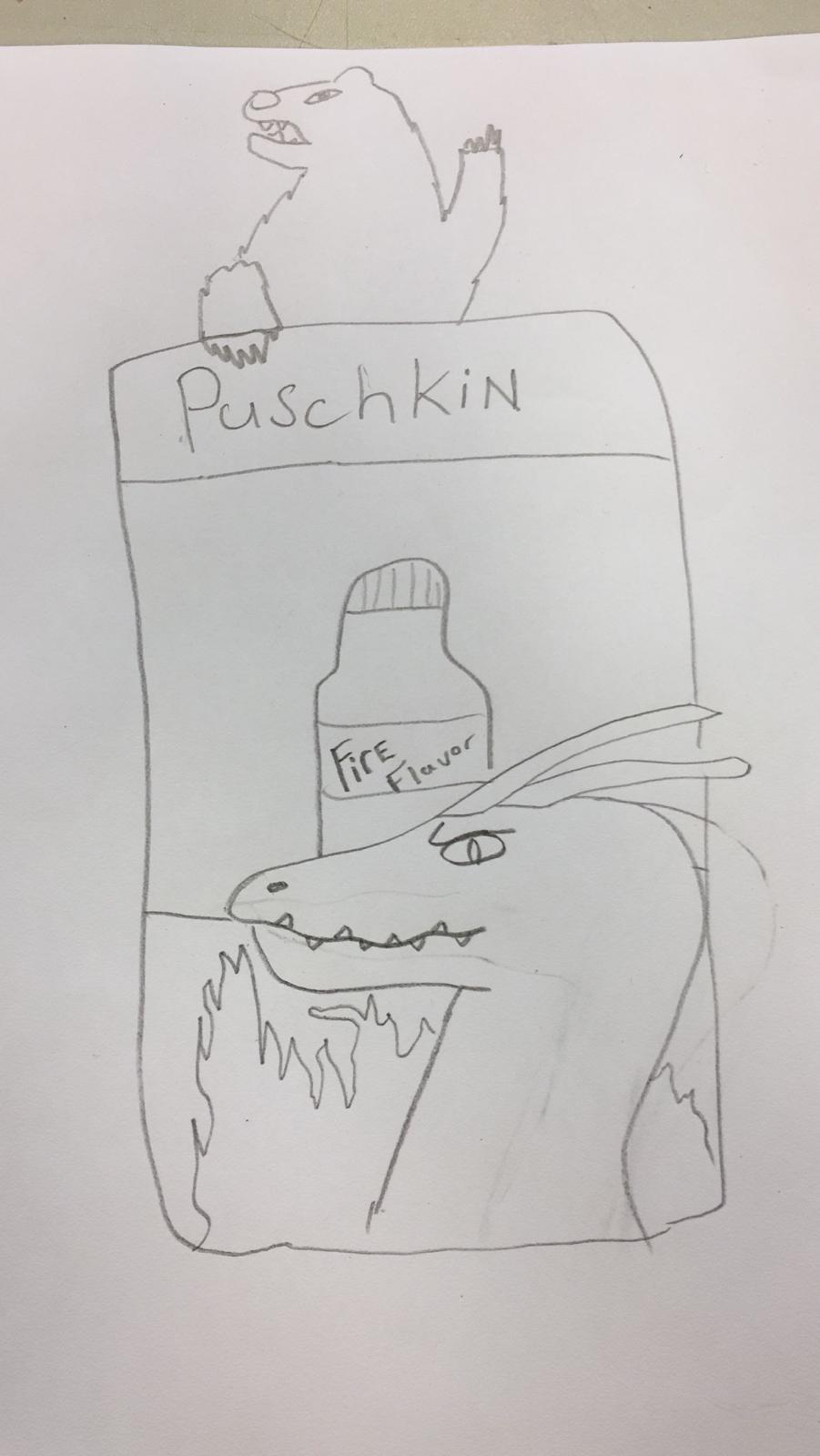 Spuugmodel
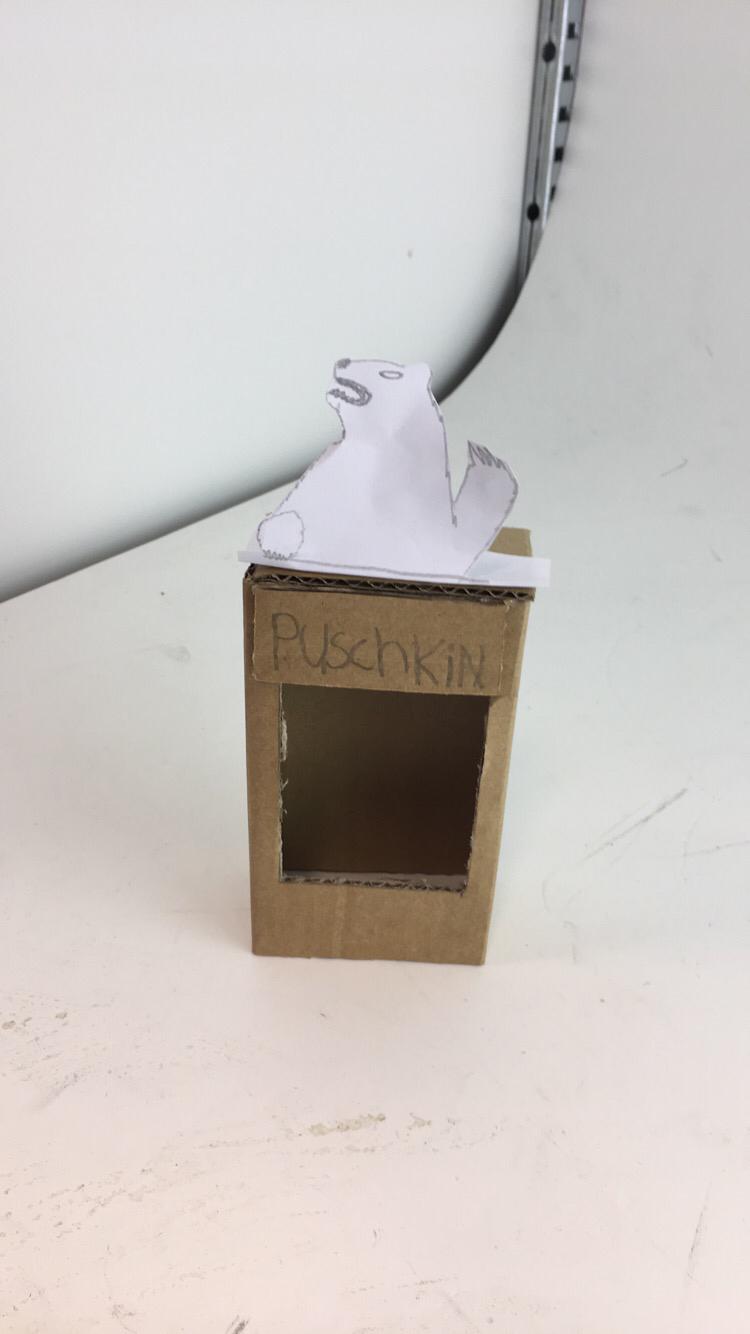 Het maken van de displays was op sommige opzichten best lastig omdat ik ze er erg goed wou maken met details alleen dat ging heel lastig
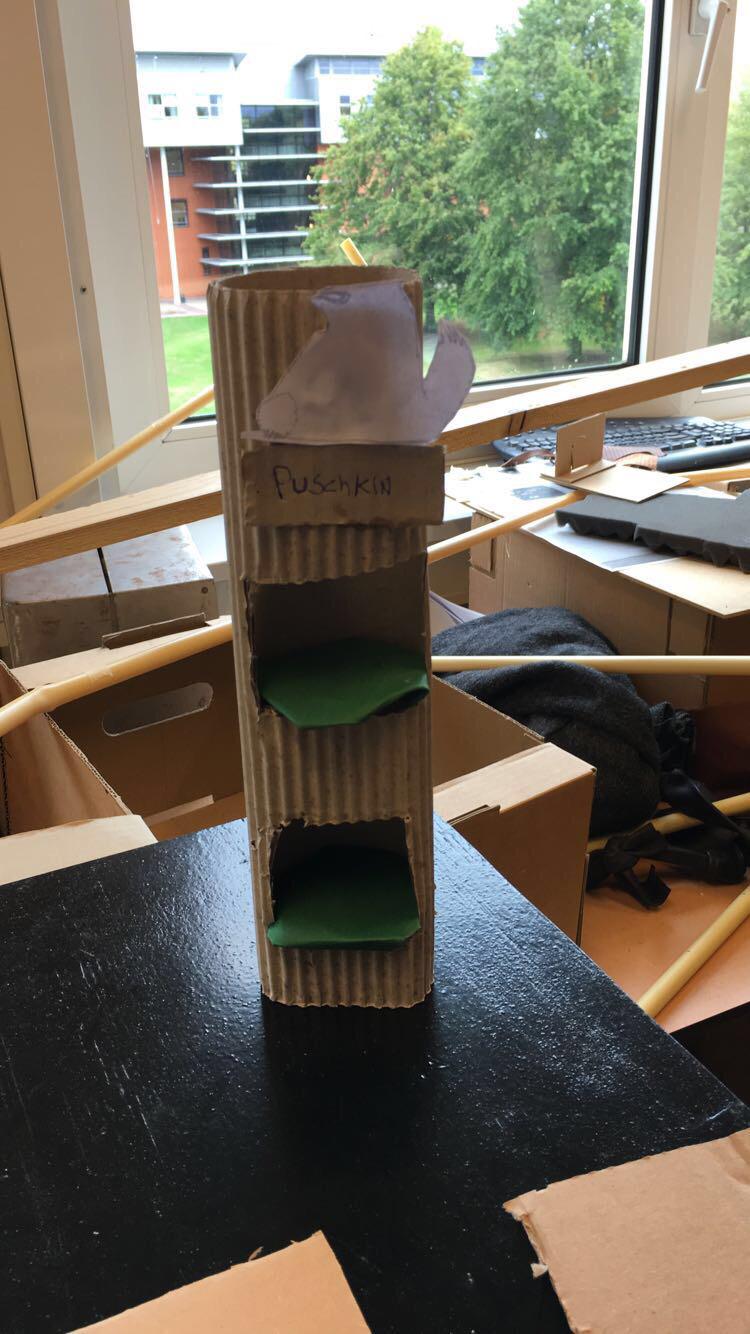 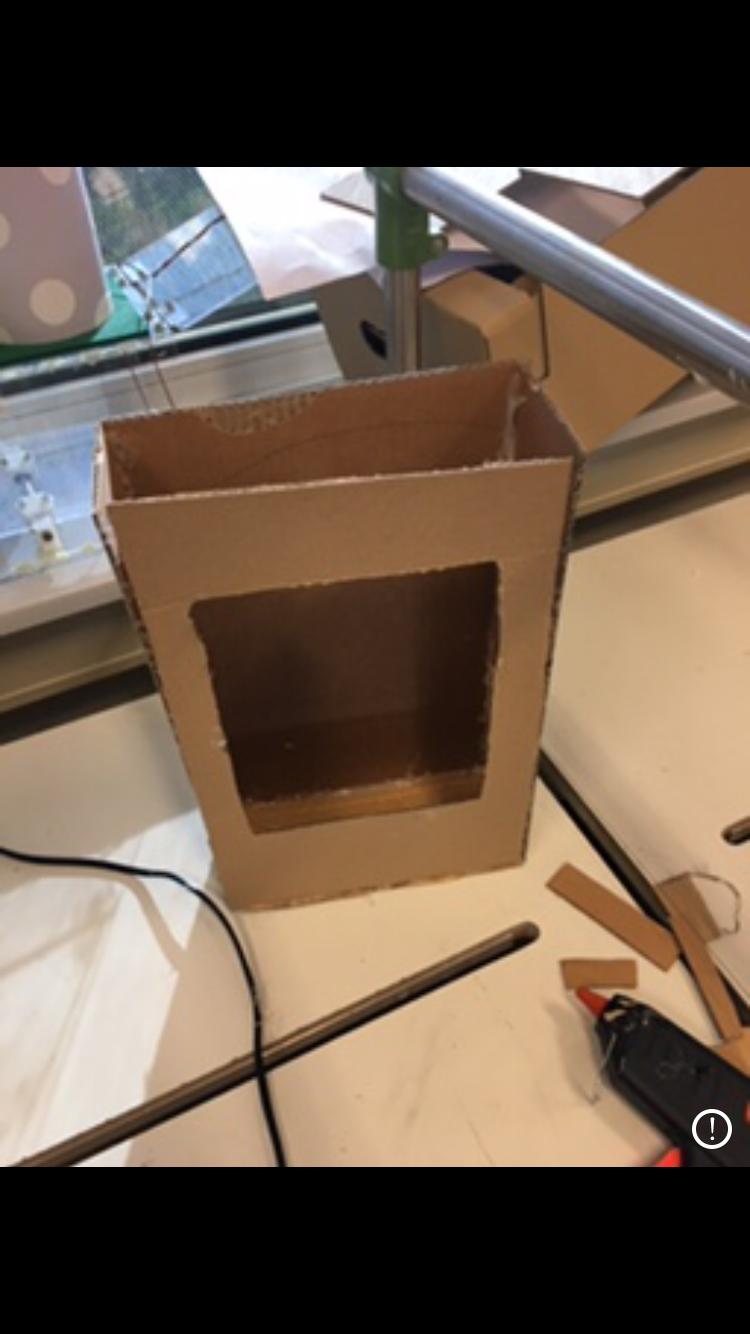 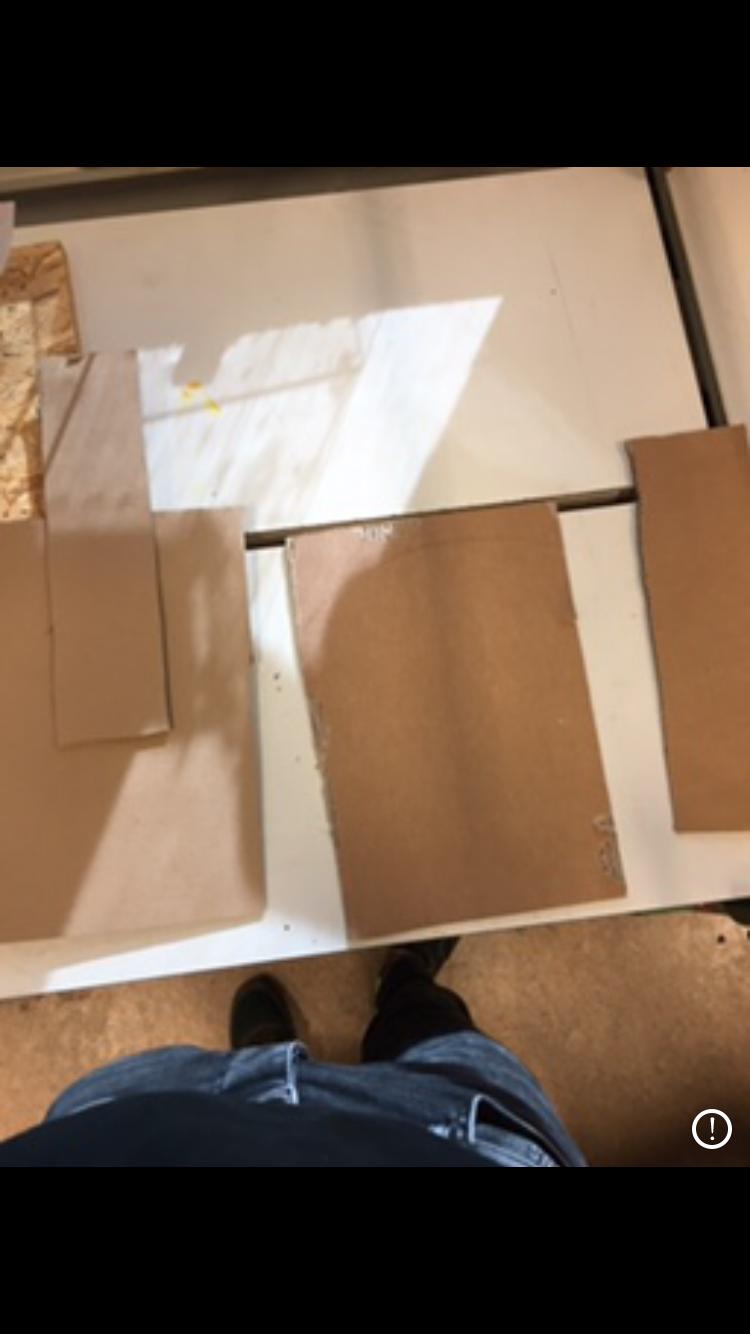 Werktekening
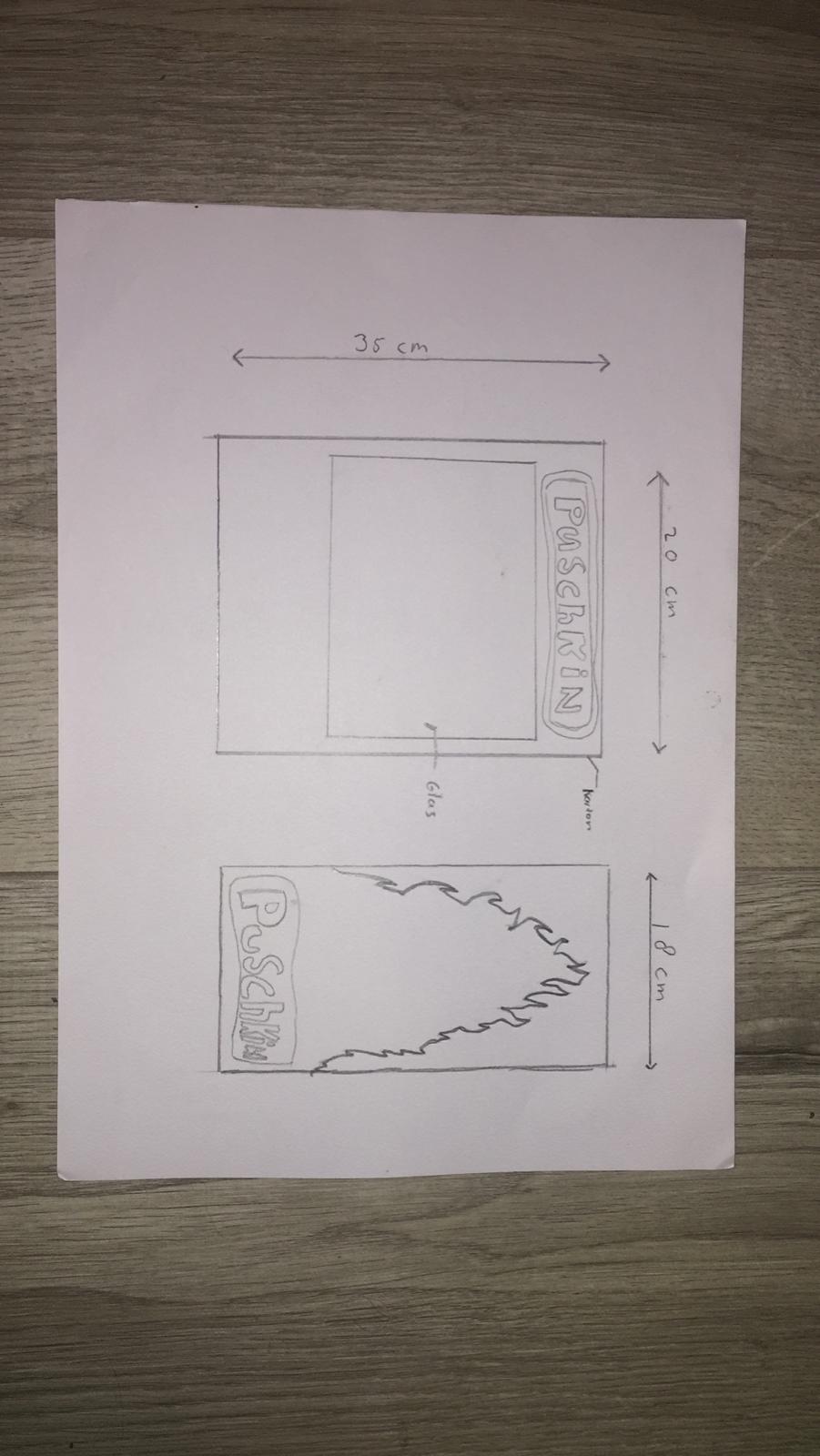 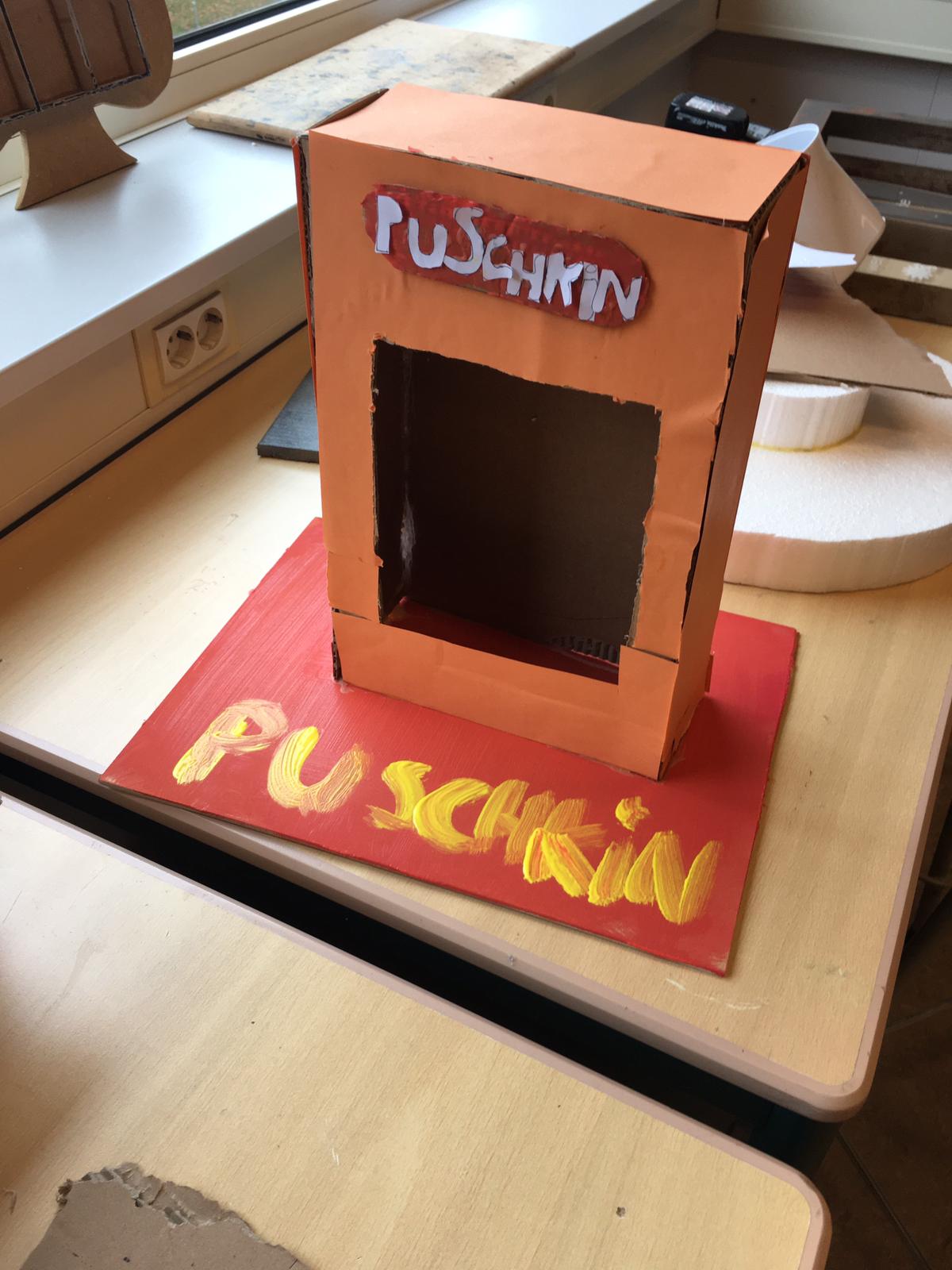 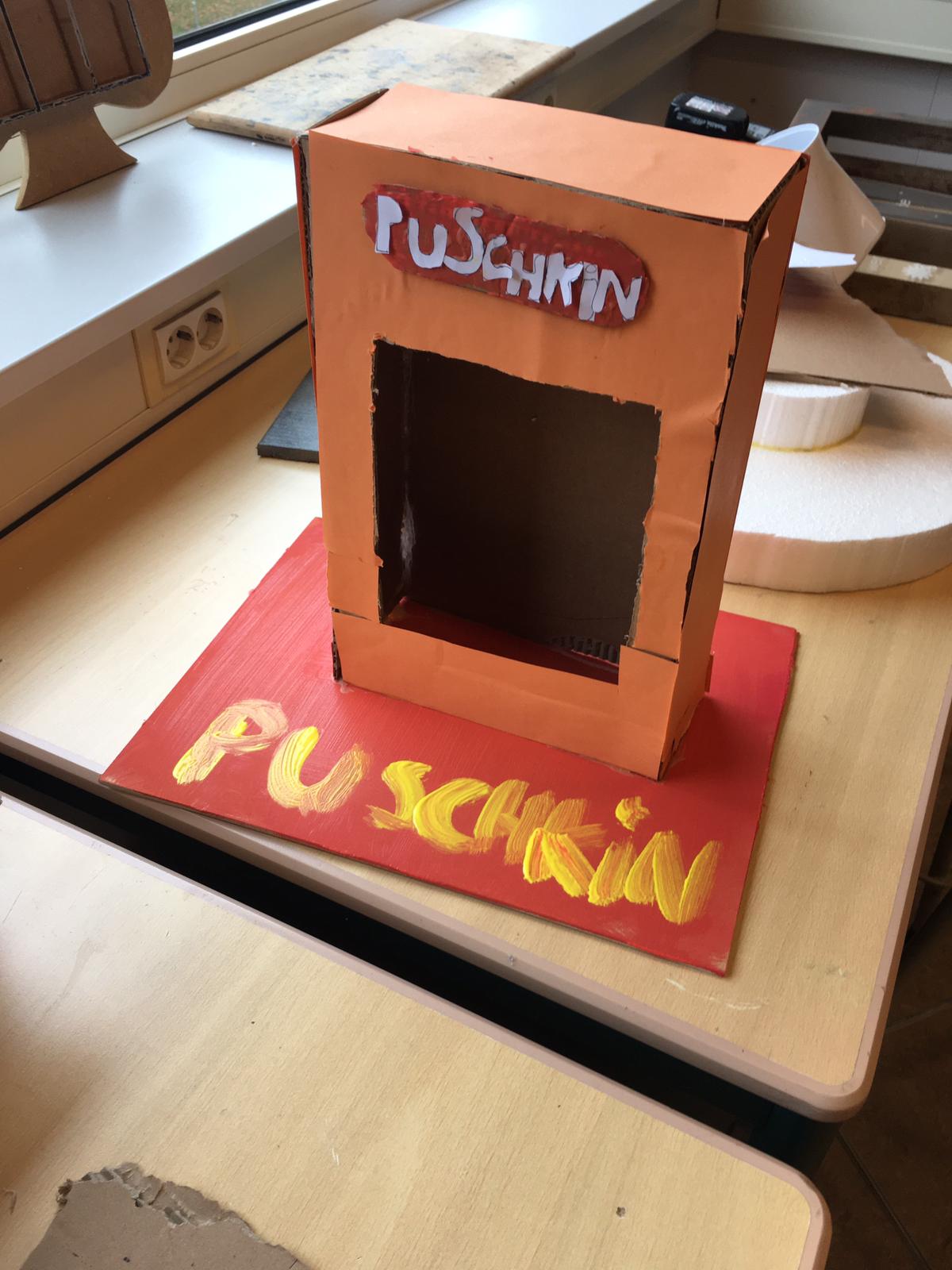 Eindontwerp
Ik heb een paar aanpassingen gedaan. (Kleur)
Ik heb een ondergrond gemaakt
Maar ik ben nu blij met het ontwerp en alle eisen zijn voldaan